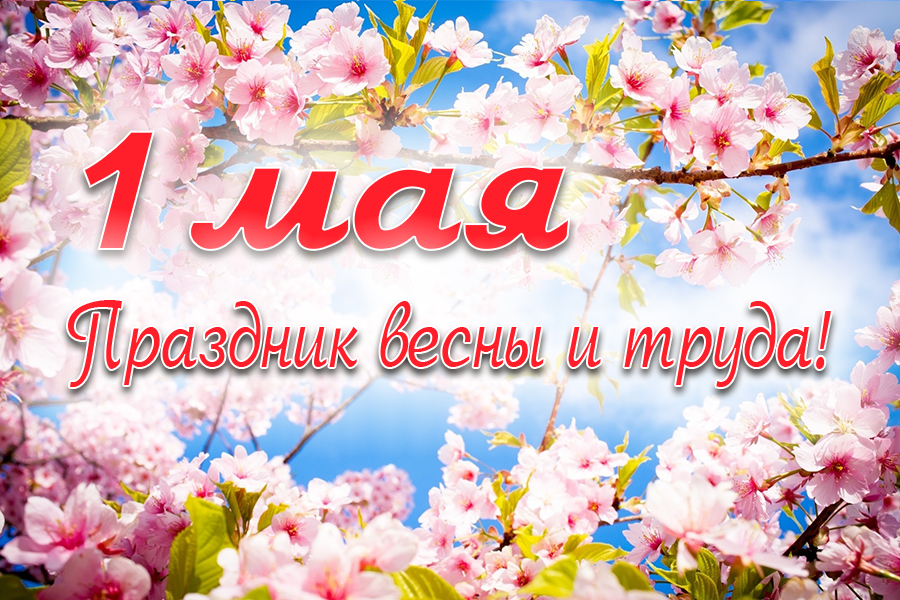 Международный праздник – День весны и труда, отмечают 1 мая во многих странах мира, в том числе и России.
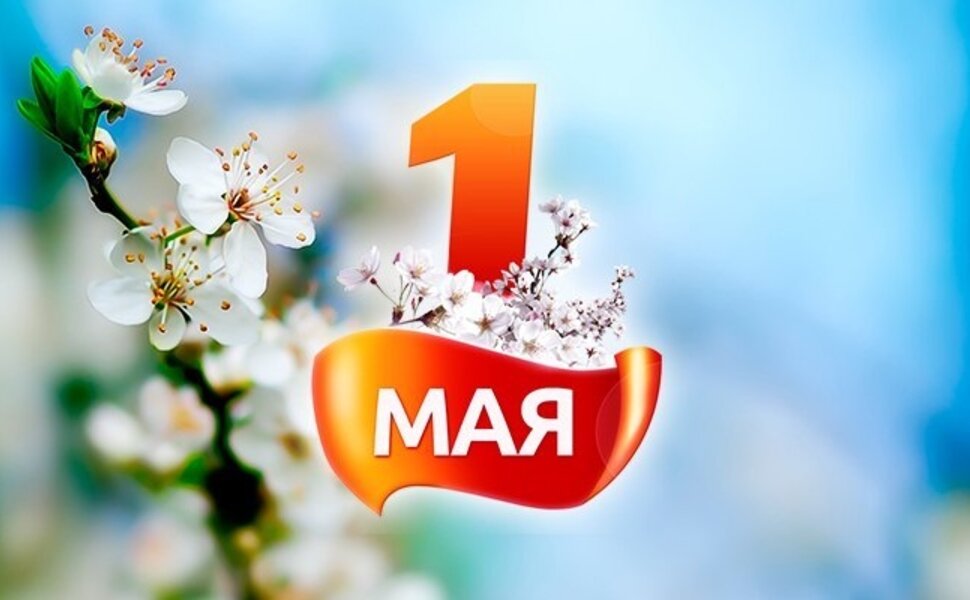 РОССИЯ
День Международной солидарности трудящихся постепенно превратился из   политического митинга в любимое народное торжество. Красные флажки и воздушные шарики – неотъемлемые атрибуты этой даты
ИСПАНИЯ
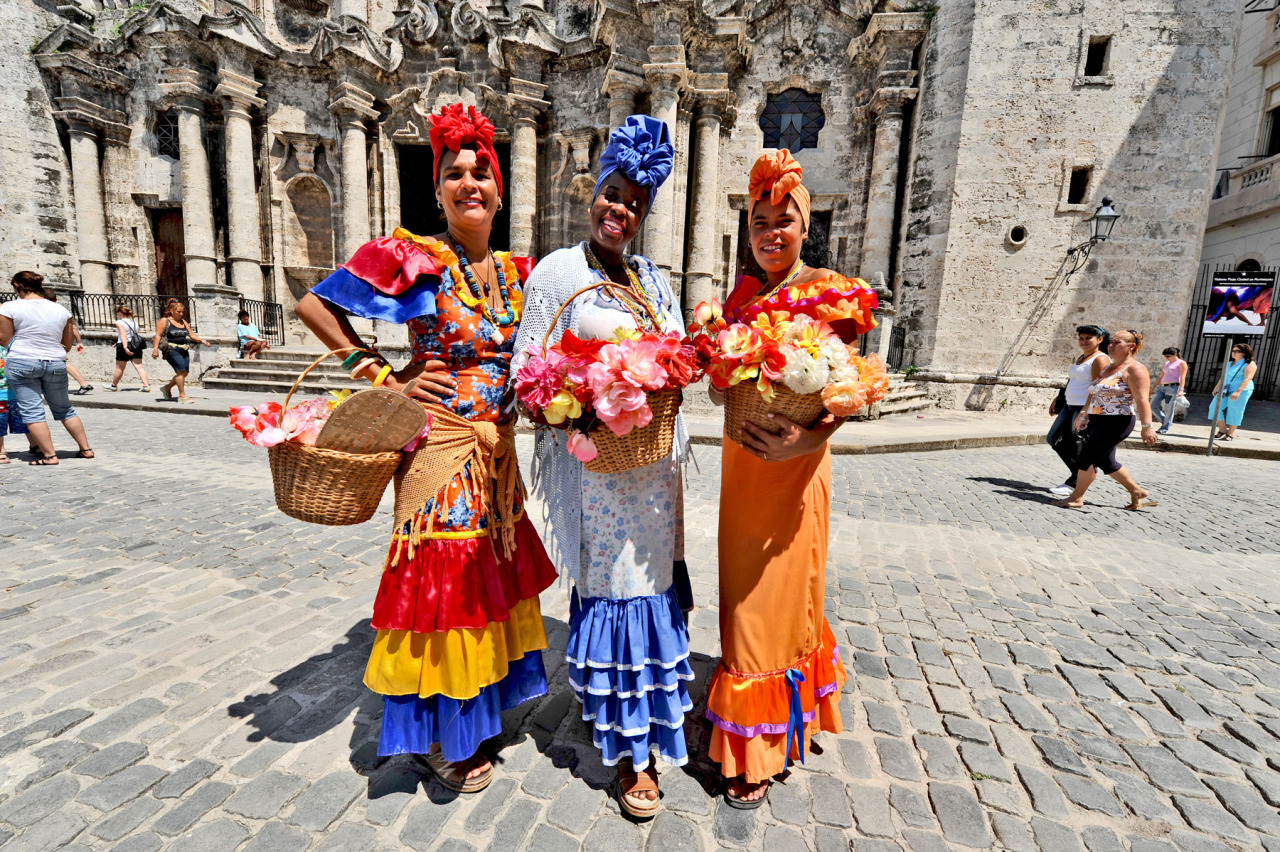 1 мая — День труда, 
а в народе — Зеленый Сантьяго, праздник влюбленных и цветов. Девушки ходят, увенчанные розами и гвоздиками, в сопровождении воспевающих их влюбленных
Нидерланды
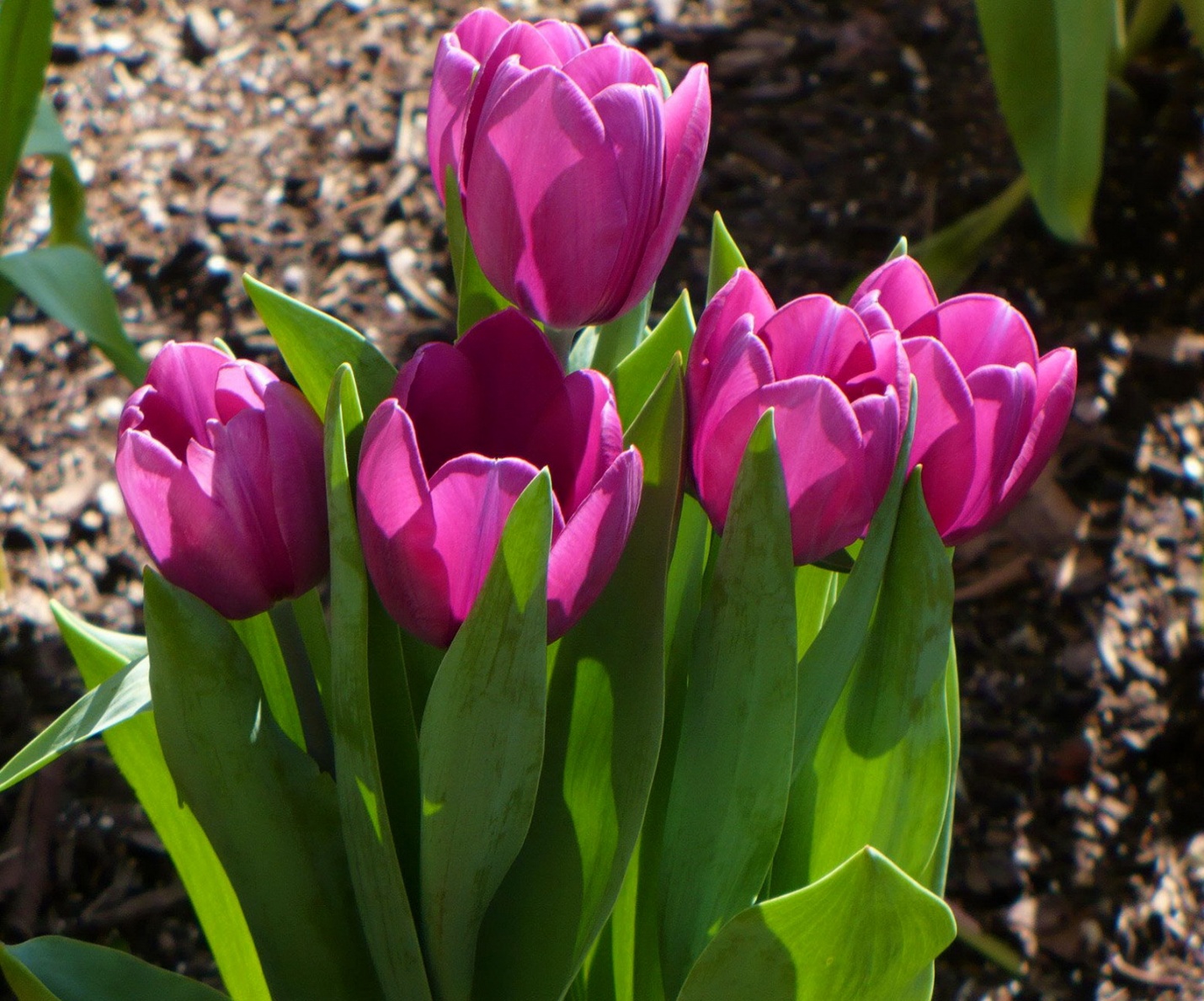 Здесь в последнюю неделю апреля и первую неделю мая проходит Фестиваль тюльпанов. Центральный день этого фестиваля — Луковичное воскресенье.
Скандинавские страны
Здесь в Вальпургиеву ночь не спят. Жгут костры, водят хороводы, играют на музыкальных инструментах, стреляют, чтобы отпугнуть троллей перед выгоном скота. 
По датским и шведским народным поверьям, в эту ночь летят на свои сборища ведьмы и демоны, а огни костров мешают им делать остановки и вредить людям. Сам же день 1 мая в скандинавских странах называют “Днем кукушки”.
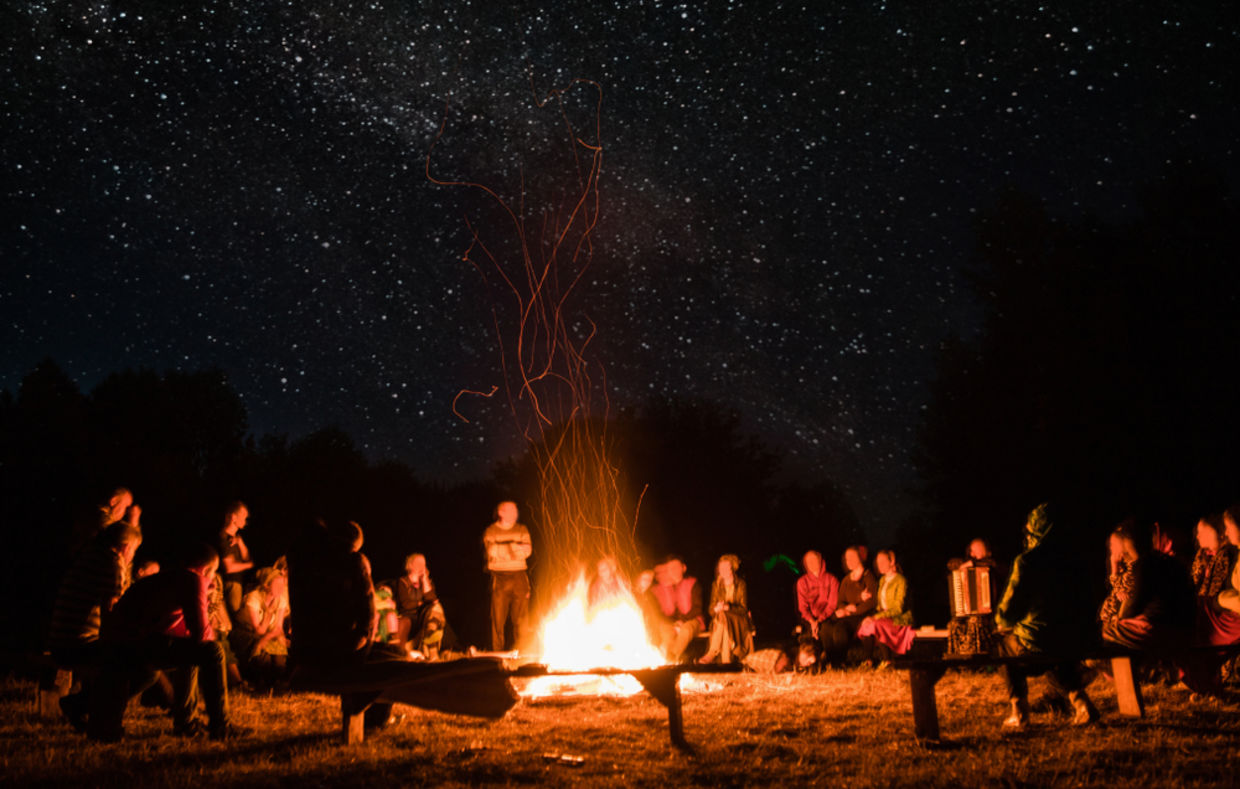 Швейцария, Чехия, Словакия, Венгрия
В Швейцарии на Первое Мая перед окном девушки сажают молоденькую сосну. В других странах ночью юноши в незаметном месте сажают майские деревья (maypoles) перед окнами своих возлюбленных
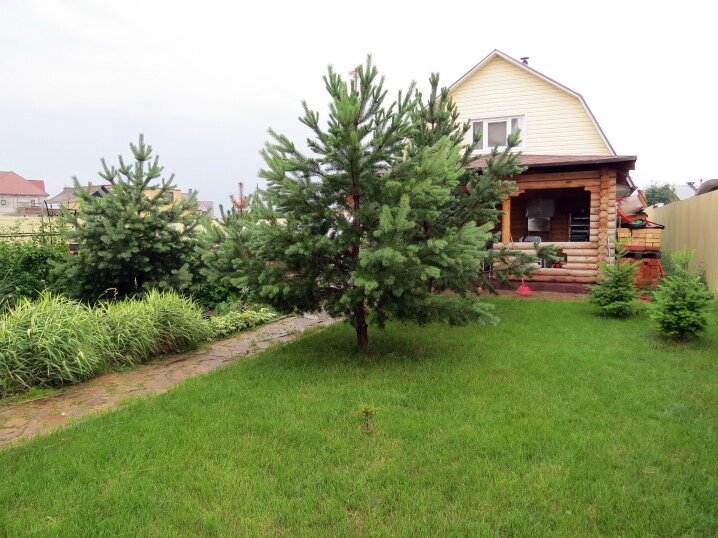 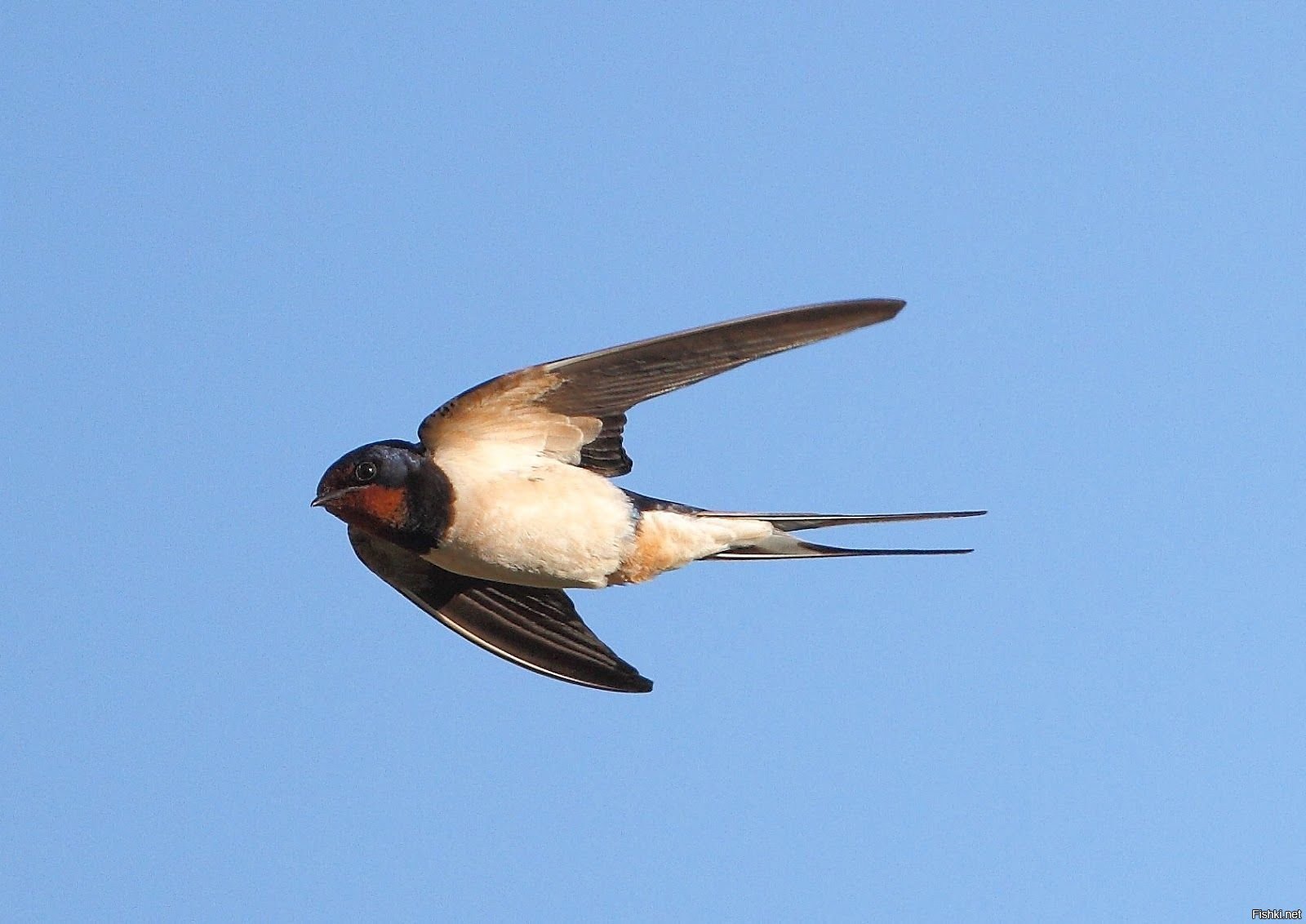 Греция
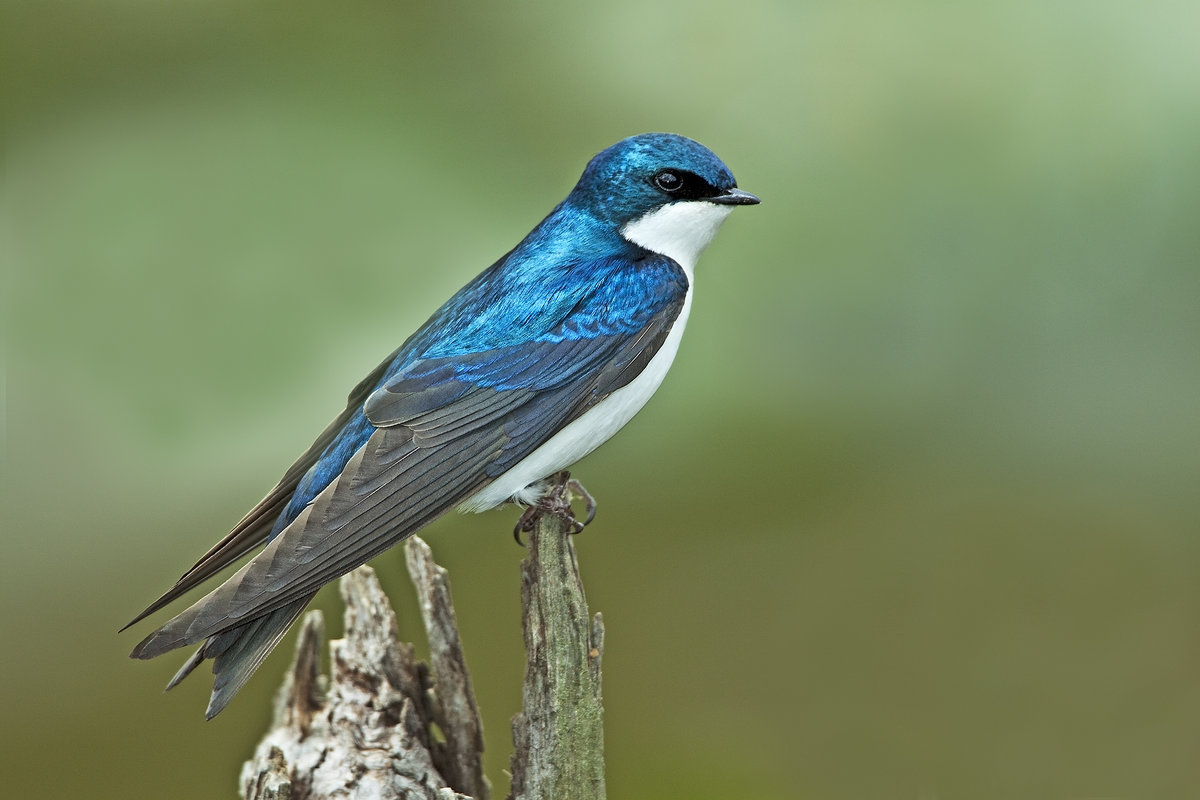 Греческие дети встают рано утром в поисках первой ласточки весны. Когда они находят птицу, они идут вдоль домов и поют песни весны. Соседи же угощают их фруктами, орехами и пирогами.
США — День благословения велосипедов
В первое воскресенье мая в Нью-Йорке массовым велопробегом отмечают день знакомства американцев с двухколесным транспортом.
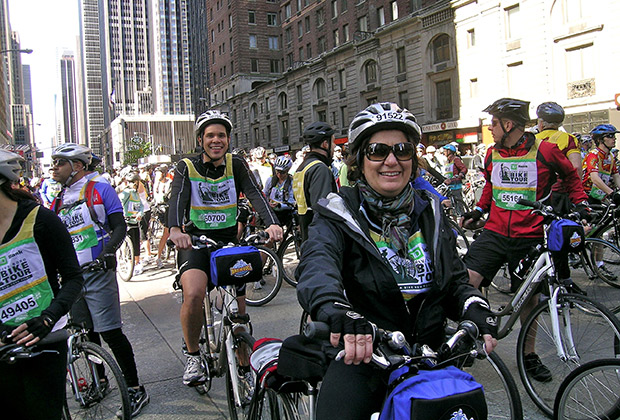 Древние римляне поклонялись Флоре — богине цветов и весны, были и фестивали Флориалии, посвященные ей. Сегодня 1 мая известно как самый счастливый день года в Италии. Внутри и вокруг храмов множество цветов.
Италия.
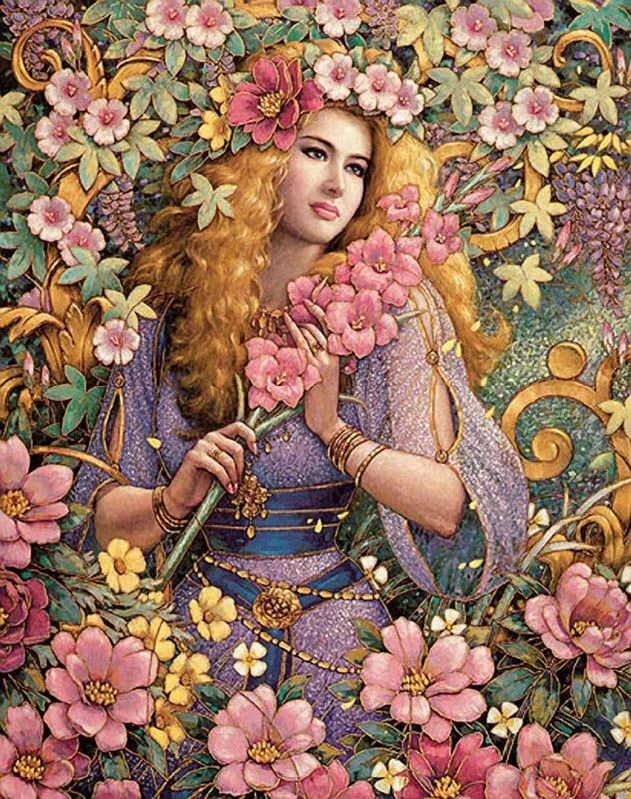 В Италии  одни отмечают этот день в стиле первых рабочих парадов.  
Другие — по традициям, дошедшим из Древнего Рима поют серенады под окнами своих любимых девушек. Кроме того, молодые люди могут позвать любимую замуж, положив перед ее дверью зеленую ветку. Если девушка согласна — она забирает ветвь, если нет — выбрасывает на дорогу.
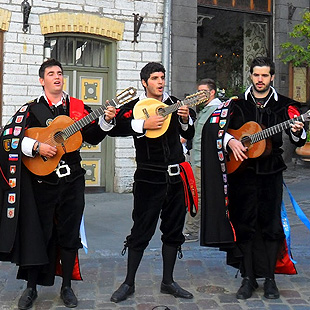 1 мая -праздник ландышей, все дарят друг другу букетики этих душистых весенних цветов. Это главный атрибут французского Первомая. Цветок полагается засушить и хранить его целый год, до следующего праздника.
Но дарят не только ландыши: в знак дружбы и любви можно подарить веточку боярышника, дуба, тополя. Девушкам с плохим характером дарят остролист, а лентяйкам 
— ветку бузины.
ФРАНЦИЯ
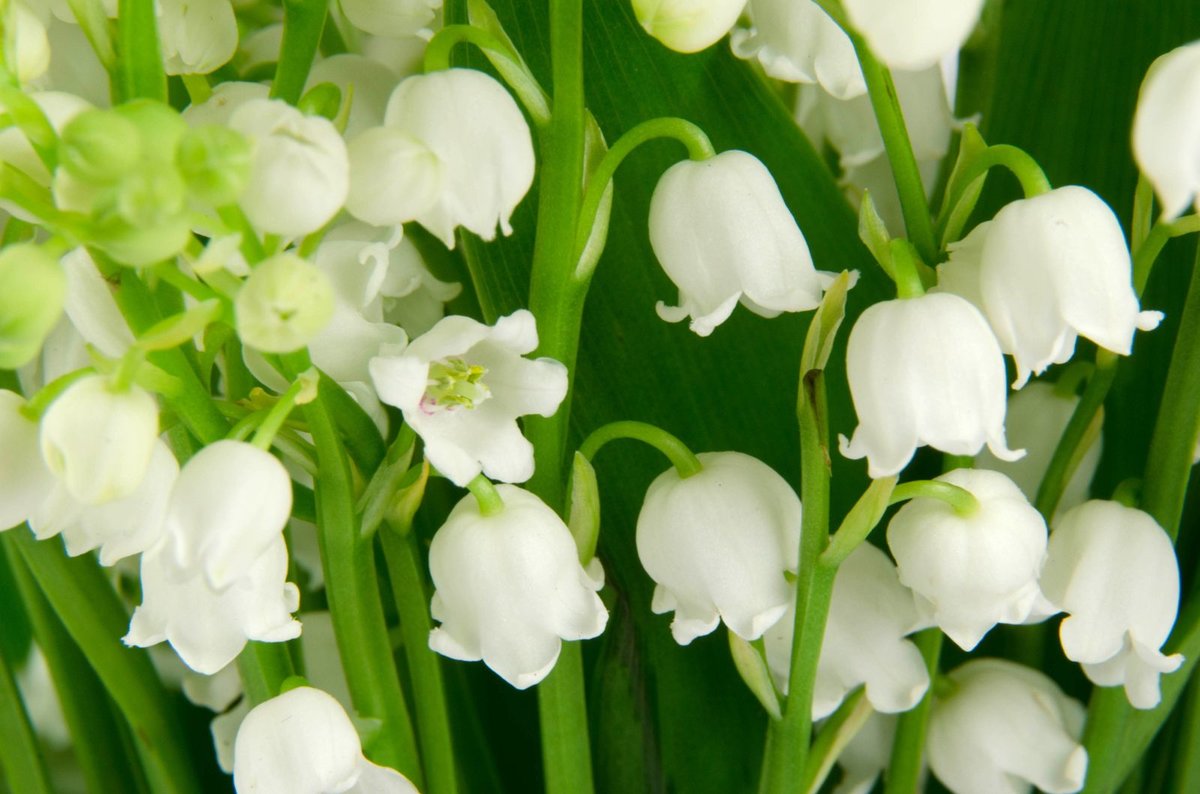 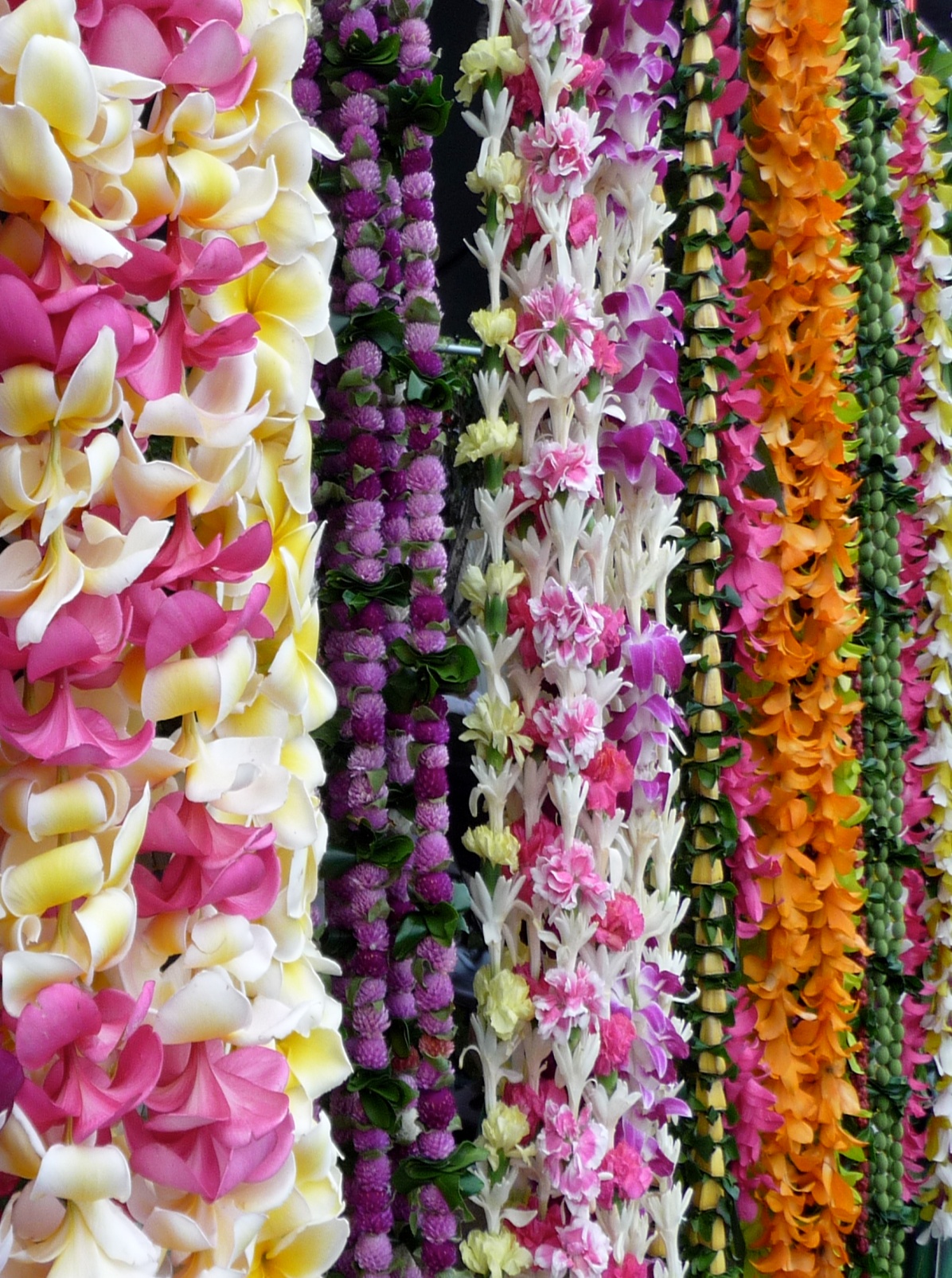 Гавайи
Исполняют народный танец хулу, играют на гитаре, поют песни, устраивают ярмарки, конкурсы красоты и, что самое главное, плетут гирлянды из цветов — леи.
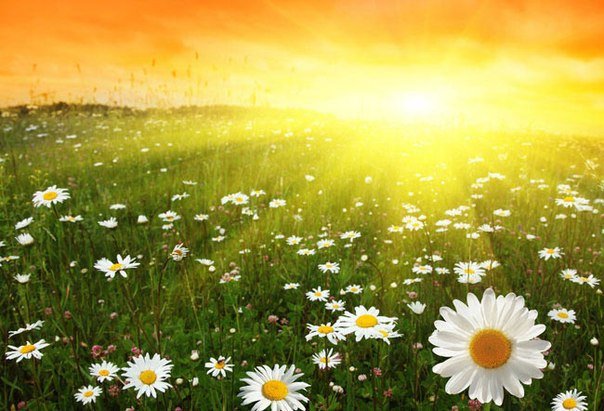 На Сицилии все в первомайские дни собирают луговые ромашки, которые, по местным поверьям, приносят счастье.
В Англии все дружно танцуют вокруг столбов в национальных костюмах. Столбы при этом обматывают яркими лентами, которые символизируют сотворение мира.
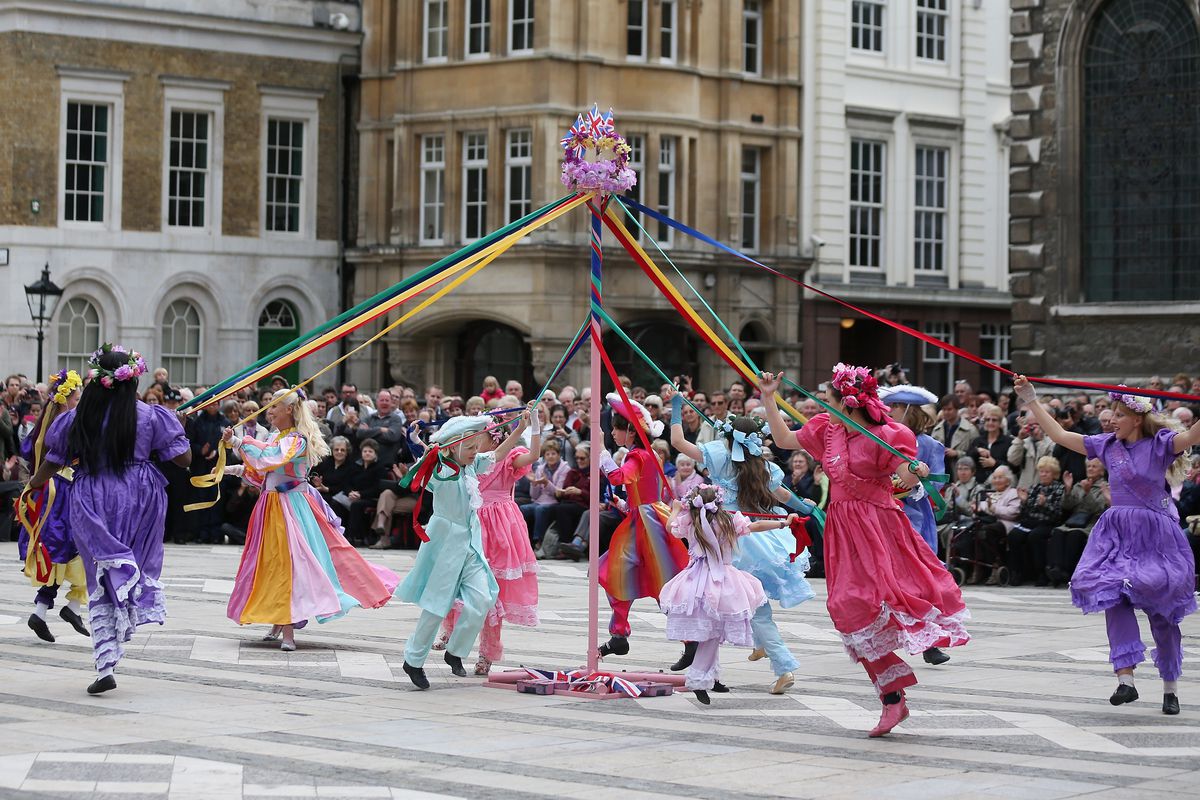 Как бы вы не праздновали 1 мая! 
Собирая ромашки или проведете день в поисках ласточки, пусть этот день несет только добро и мир.
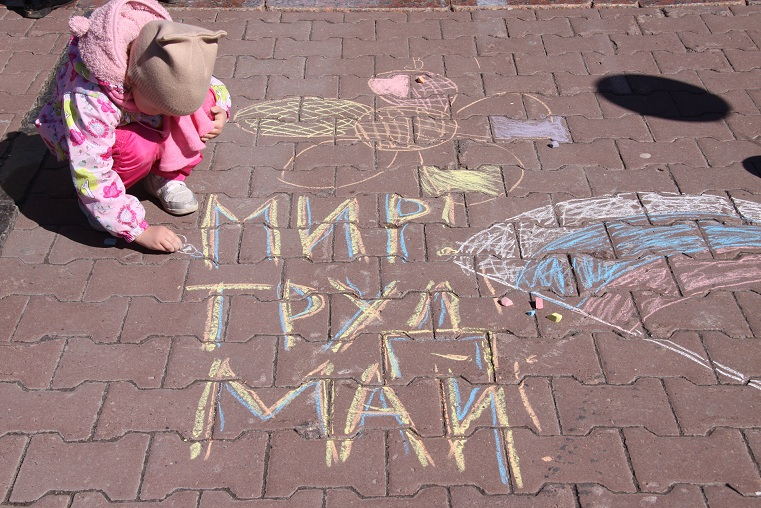 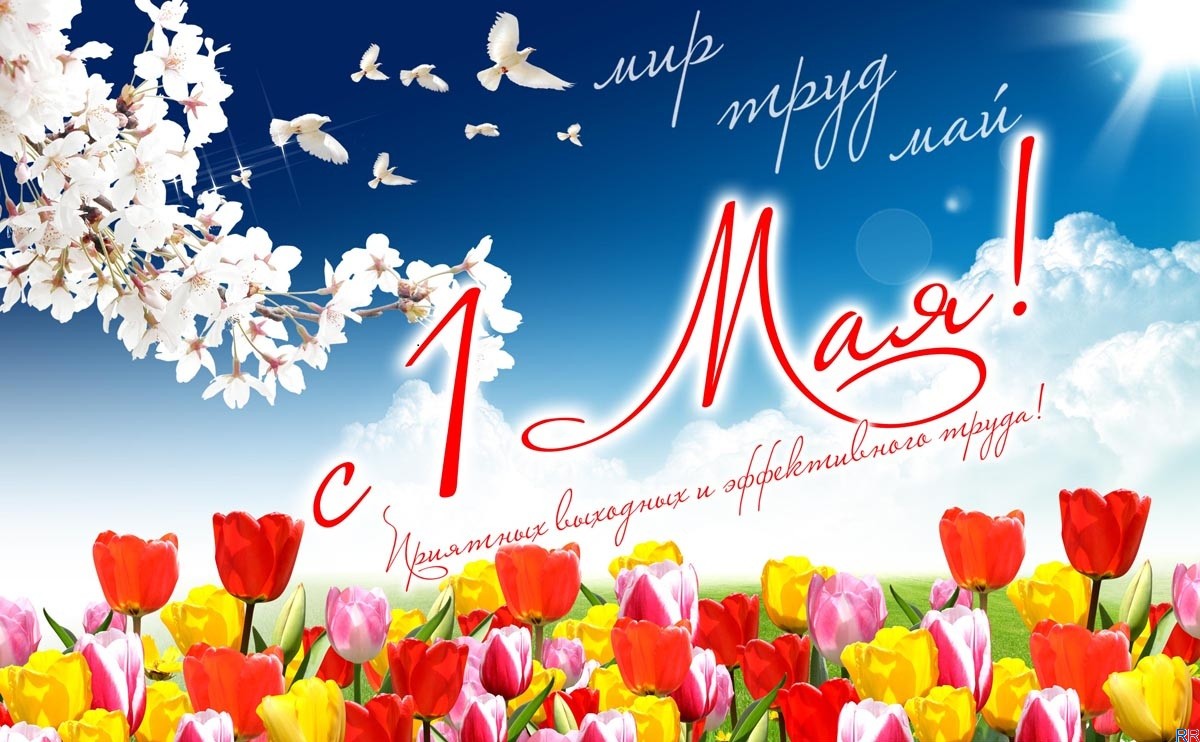